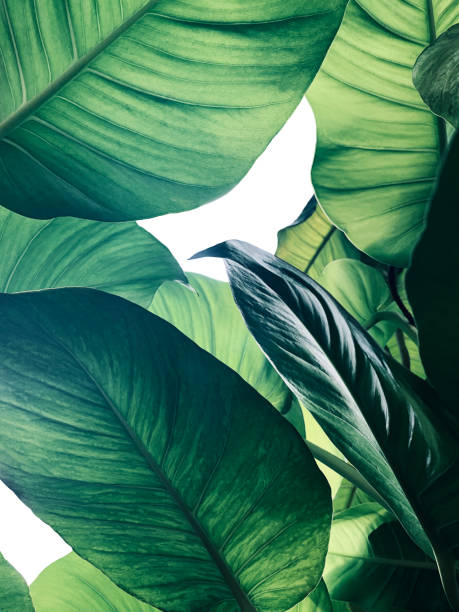 M.Sc. SLP PGS1-A-ReMe
31951
Research Methods & Statistics  
In Speech-Language & Hearing